Molecular dynamics (2)Langevin dynamicsNVT and NPT ensembles
Langevin (stochastic) dynamics
Stokes’  law
gi – the friction coefficient of the ith atom
ri, rw – the radii of the ith atom and of water, respectively
hw – the viscosity of water.
Wiener process
The average kinetic energy of Langevin MD simulation corresponds to absolute temperature T and the velocities obey the proper Gaussian distribution with zero mean and RT/m variance.
We can also define the momentary temperature T(t)
Integration of the stochastic equations of motion
(velocity-Verlet integrator)
Ricci and Ciccotti, Mol. Rhys., 2003, 101, 1927-1931.
Ciccotti and Kalibaeva, Phil. Trans. R. Soc. Lond. A, 2004, 362, 1583-1594.
When Dt and the friction coefficient are small, the exponential terms can be expanded into the Taylor series and the integrator becomes velocity-Verlet integrator with friction and stochastic forces
Brownian dynamics
Ignore the inertia term; assume that the motion results from the equilibrium between the potential and fritction+stochastic forces.
Advantage: first-order instead of second-order ODE.
Disadvantages: constraints must be imposed on bonds; energy often grows uncontrollably.
Andersen thermostat
Perform a regular integration step in microcanonical mode.
Select a number of particles, n, to undergo collision with the thermal bath.
Replace the velocities of these particles with those drawn from the Maxwell-Boltzmann distribution corresponding to the bath temperature T0.
Berendsen thermostat: 
derivation from Langevin equations
Therefore:
Berendsen thermostat
t – coupling parameter
Dt – time step
Ek – kinetic energy
: velocities reset to maintain the desired temperature

                 : microcanonical run
Berendsen et al., J. Chern. Phys., 1984, 81(8) 3684-3690
Pressure control (Berendsen barostat)
L – the length of the system (e.g., box sizes)
b – isothermal compressibility coefficient
t – coupling parameter
Dt – time step
p0 – external pressure
Extended Lagrangian method to control temperature and pressure
Lagrange formulation of molecular dynamics
A physical trajectory minimizes L (minimum action principle). This leads to Euler equations known from functional analysis:
Nose Hamiltonian and Nose Lagrangian
s – the coordinate that corresponds to the coupling with the thermostat
Q – the „mass” of the thermostat
g – the number of the degrees of freedom (=3N)
Equations of motion (Nose-Hoover scheme)
Velocity-Verlet algorithm
The NH thermostat has ergodicity problem
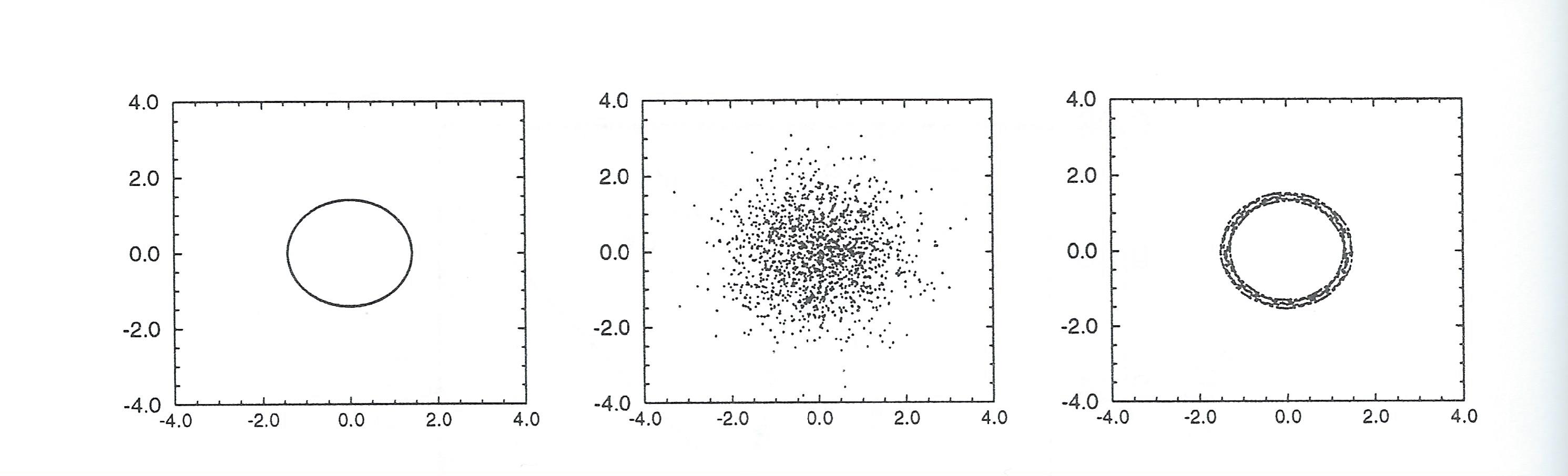 velocity
position
position
position
Nose-Hoover thermostat
Microcanonical
Andersen thermostat
Test of the NH thermostat with a one-dimensional harmonic oscillator
Nose-Hoover chains
Improvement of ergodicity for the NH chains thermostat
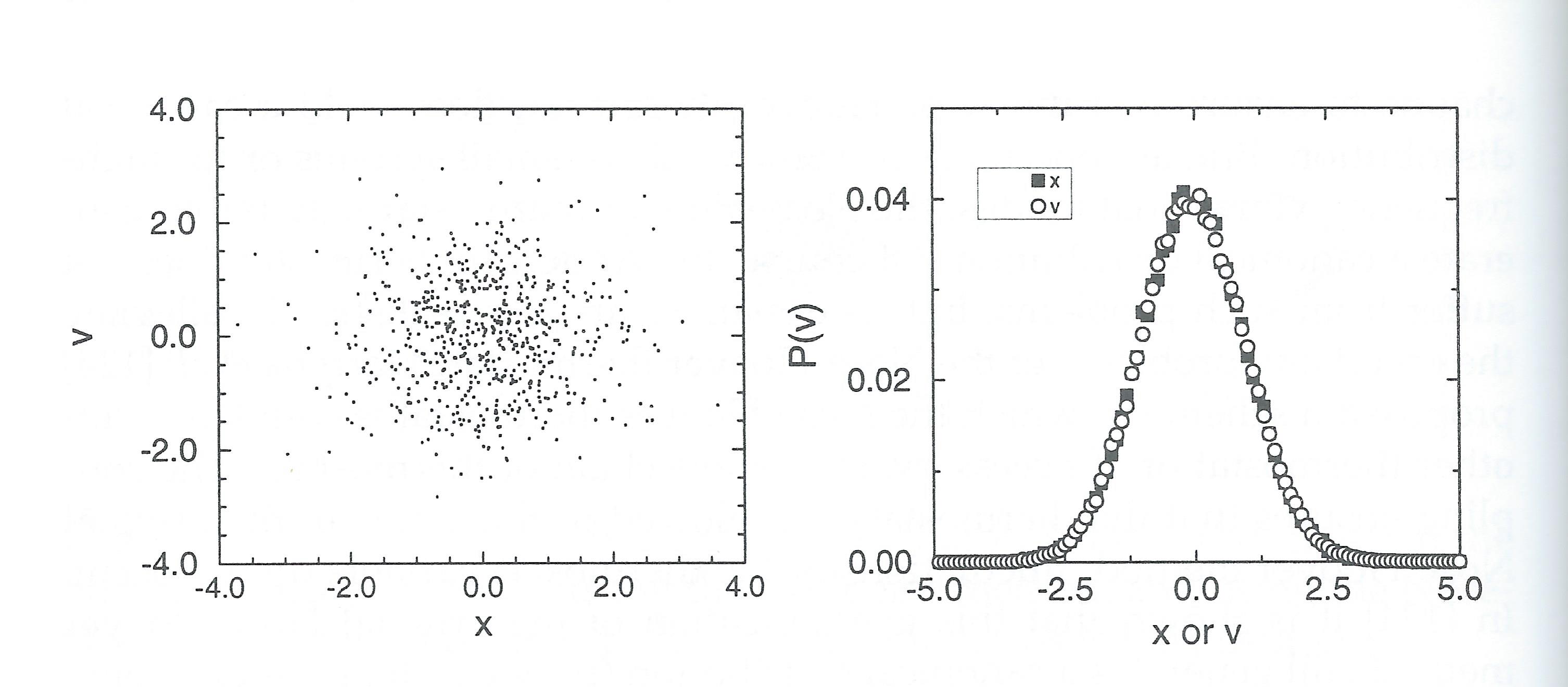 Test with a one-dimensional harmonic oscillator
Relative extended energy errors for the 108-particle LJ fluid
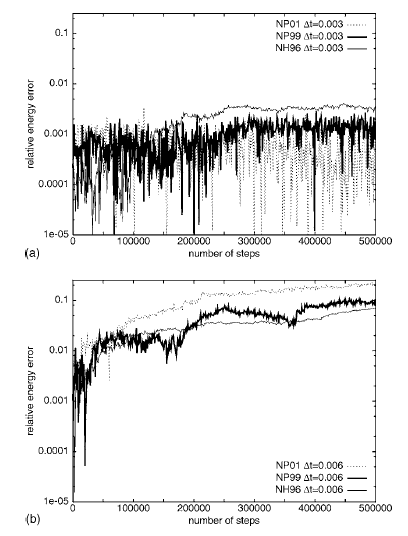 Kleinerman et al., J. Chem. Phys., 2008, 128, 245103
Performance of Nose-Hoover thermostat 
for the Lennard-Jones fluid
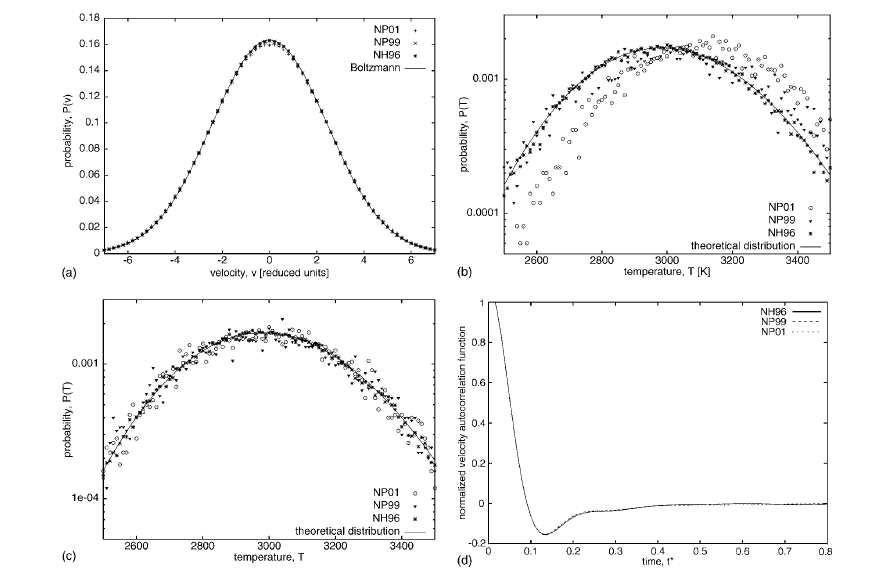 Kleinerman et al., J. Chem. Phys., 2008, 128, 245103
Performance various termostat on decaalanine chain
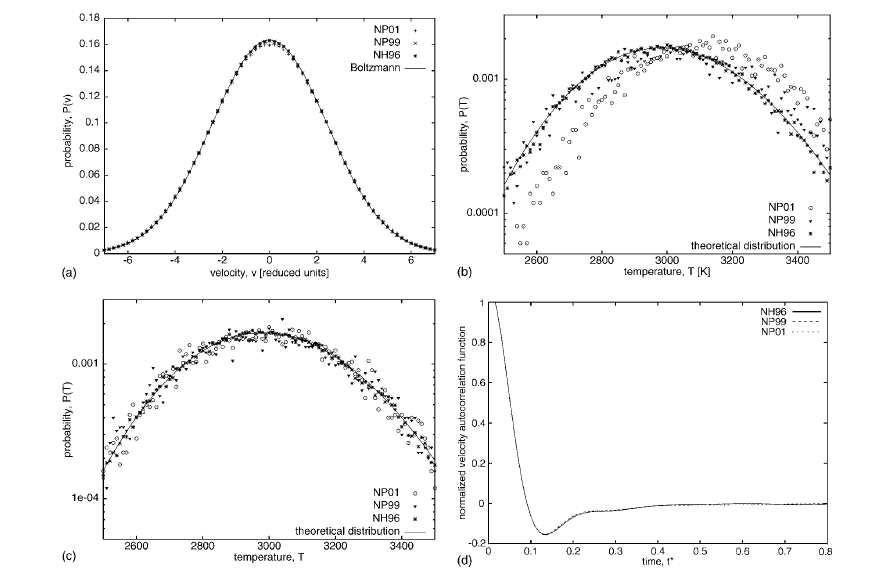 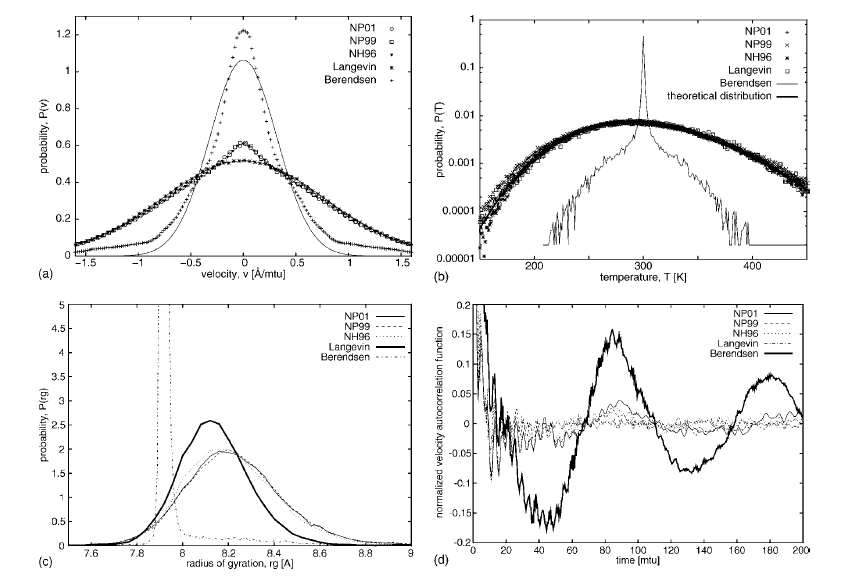 Kleinerman et al., J. Chem. Phys., 2008, 128, 245103
Extended system for pressure control 
(Andersen barostat)
W the „mass” corresponding to the barostat (can be interpreted as the mass of the „piston”)
V is the volume of the system
Isothermal-isobaric ensemble
d is the dimension of the system (usually 3)
g is the number of degrees of freedom
W the „mass” corresponding to the barostat
Q is the”mass” corresponding to the thermostat
Martyna, Tobias, and Klein, J. Chem. Phys., 1994, 101(5), 4177-4189
Martyna-Tobias-Klein NPT algorithm: 
tests with model systems
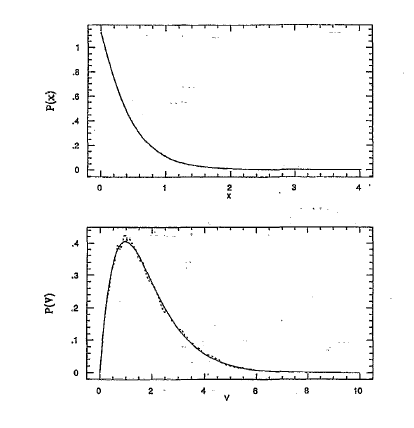 Model 1-dimensional system: position distribution
Model 3-dimensional system: volume distribution
Martyna, Tobias, and Klein, J. Chem. Phys., 1994, 101(5), 4177-4189
The Langevin piston method (stochastic)
Feller, Zhang, Pastor, and Brooks, J. Chem. Phys., 1994, 103(11), 4613-4621
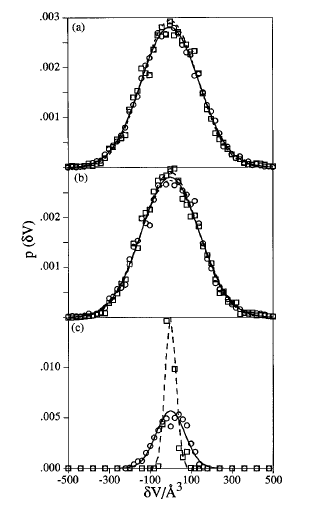 W=5
W=25
W=225
Extended Hamiltonian method
g=0 ps-1
g=20 ps-1
g=50 s-1
Langevin piston method (W=25)
tp=1 ps
tp=5 ps
Berendsen barostat
Feller, Zhang, Pastor, and Brooks, J. Chem. Phys., 1994, 103(11), 4613-4621